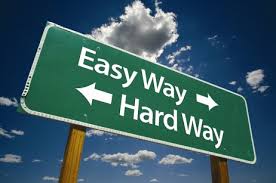 The Lure of the Easy Way
1 Kings 12:26-27
Jeroboam’s Bait
Were his fears well founded?
What IS certain is that he was more concerned about the people’s loyalty to him than to God.
He baited his trap with something that entices most all men—the lure of the easy way.
1 Kings 12:28.
It mattered little to them how wrong it was—they had been given “easy religion.”
Many still succumb to this lure
Spiritually and otherwise…
We often succumb to advertisers, who use the same ploy.
Lose weight, quit smoking, achieve financial independence—with little strain or stress.
Students?
Athletes?
Many still succumb to this lure
It is certainly the case in the spiritual realm. The easy way is STILL the popular way.
Answers to the question, “What must I do to be saved?”
The EFFORT required to faithfully serve God has been watered down.
Heb. 4:11; 6:11-12; 11:6.
Hebrews 12:3-4; Luke 13:22-24.
Have we succumbed?
Is it “too much” to…
Bring up our children “in the training and admonition of the Lord”?
Prepare diligently for Bible studies?
Visit the sick?
Teach others the way of salvation?
Discipline rebellious members?
Conclusion
The NARROW way is not the EASY way!
“Going up to Jerusalem” may require self-denial, sacrifice, and hard work, but it’s the way of the cross, and as the song says, “the way of the cross leads home.”
And in some ways, this way IS easier.